Lecture 8: Snorkel + Data Programming
Slides by Alex Ratner
1
Logistics
Projects Discussion

Project Proposals (Due next Tuesday 2/27)
One-page description of what you want to work on
Elements: 
What is the Problem?
Why is it interesting and important?
Why is it hard?
Why hasn’t it been solved before?
If you have a plan of attack please list

Individual meetings to discuss your proposals
2
Lecture 8: Snorkel + Data Programming
Slides by Alex Ratner
3
MOTIVATION:
In practice, training data is often:
The bottleneck
The practical injection point for domain knowledge
KEY IDEA:
We can use higher-level, weaker supervision to program ML models
Outline
The Labeling Bottleneck: The new pain point of ML

Data Programming + Snorkel: A framework for weaker, more efficient supervision

In practice: Empirical results & user studies
The ML Pipeline Pre-Deep Learning
Feature Engineering
Training
Collection
Labeling
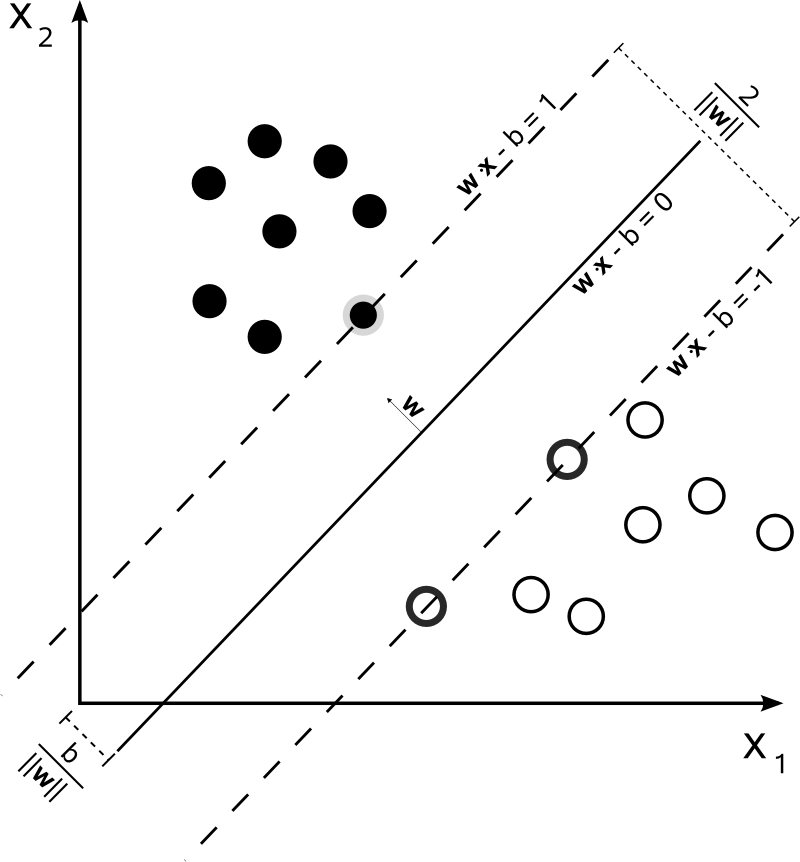 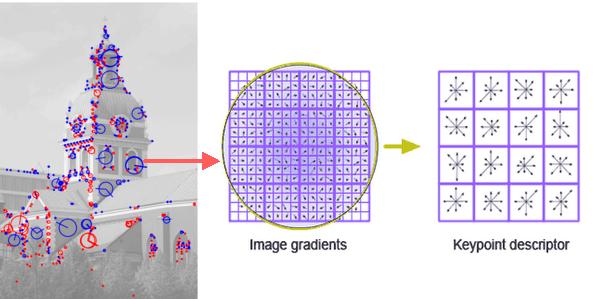 True
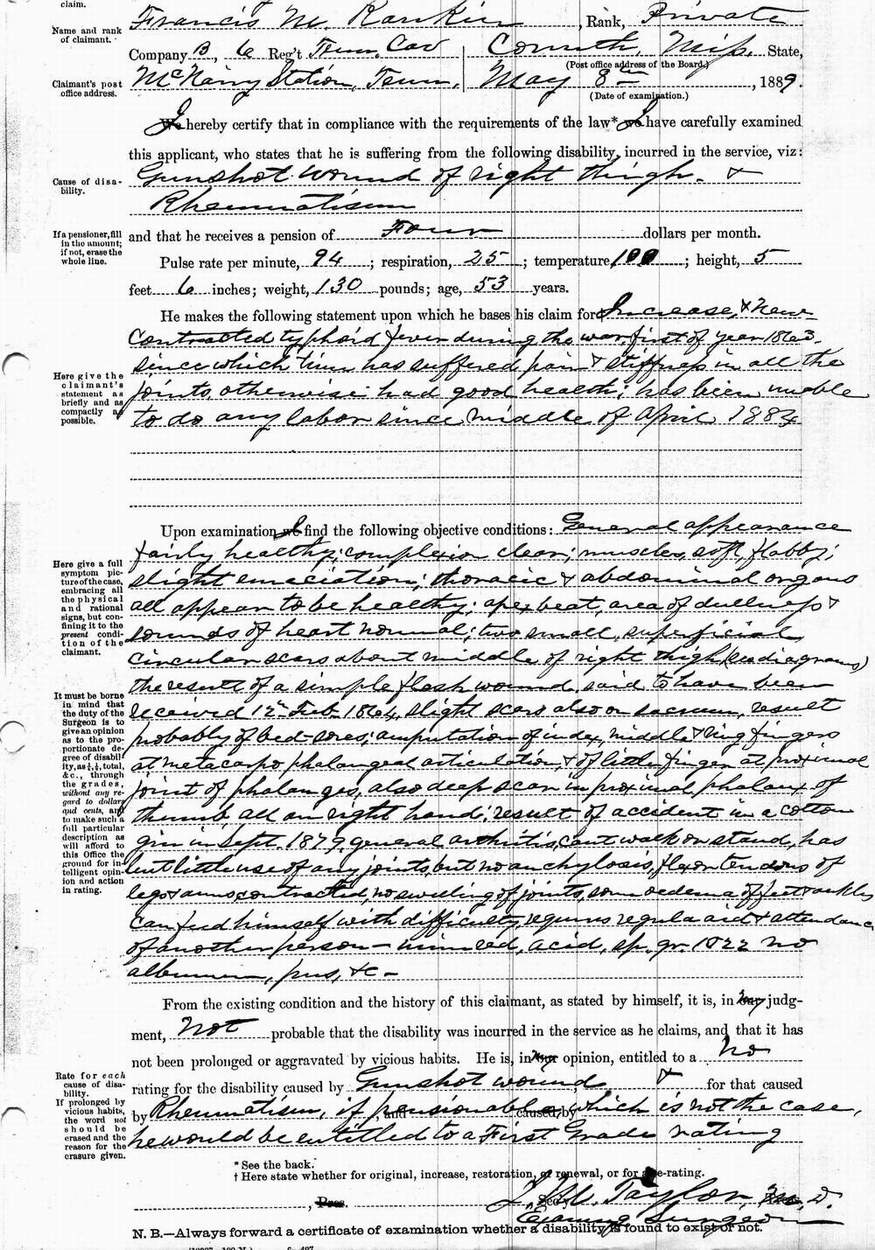 Feature engineering used to be the bottleneck…
False
The ML Pipeline Today
Collection
Labeling
Training
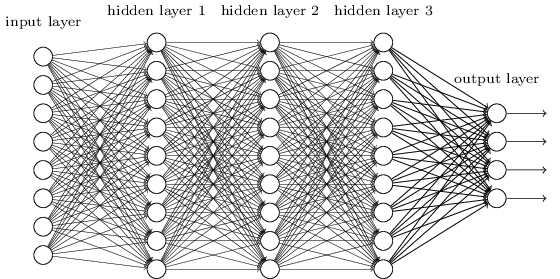 Representation Learning
True
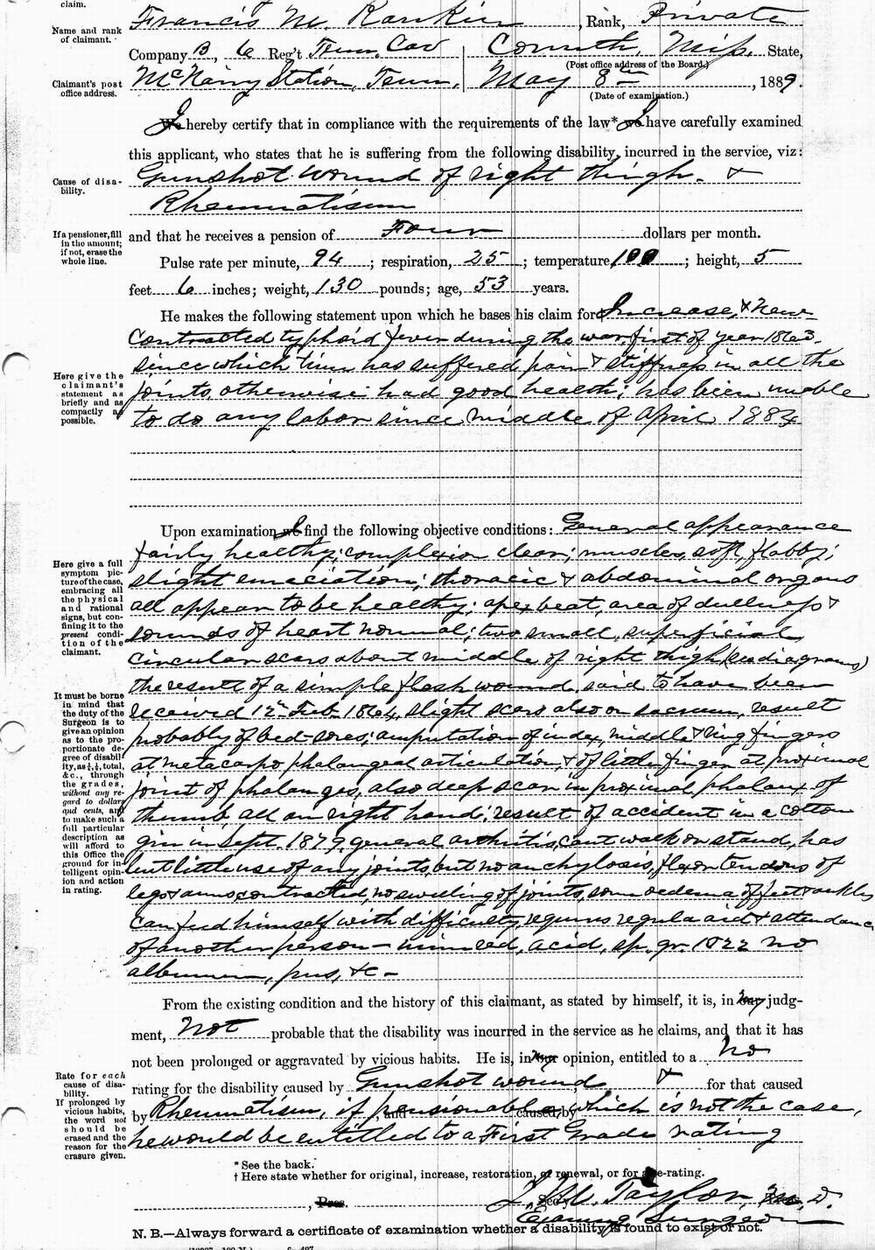 New pain point, new injection point
False
Training Data: Challenges & Opportunities
Expensive & Slow:
Especially when domain expertise needed

Static:
Real-world problems change; hand-labeled training data does not.

An opportunity to inject domain knowledge:
Modern ML models are often too complex for hand-tuned structures, priors, etc.
How do we get—and use—training data more effectively?
Data Programming + Snorkel
A Framework + System for Creating Training Data with Weak Supervision
NIPS 2016
SIGMOD (Demo) 2017
KEY IDEA:
Get users to provide higher-level (but noisier) supervision,

Then model & de-noise it (using unlabeled data) to train high-quality models
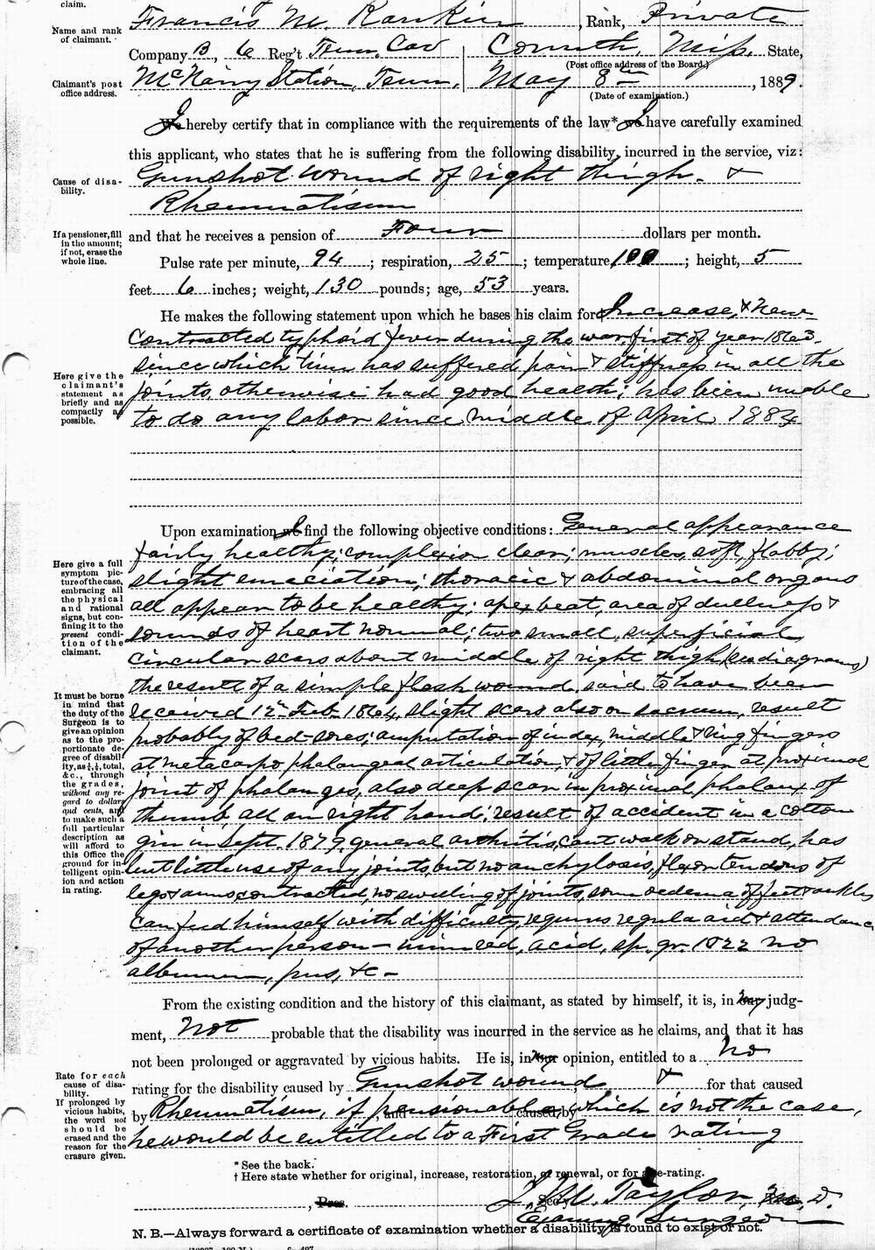 Generative Model
Data Programming Pipeline in Snorkel
DOMAIN EXPERT
Input: Labeling Functions,
            Unlabeled data
Ex. Application: Knowledge Base Creation (KBC)
Noise-Aware Discriminative Model
h1,1
x1,1
def lf1(x):
  cid = (x.chemical_id, x.disease_id)
  return 1 if cid in KB else 0
y1
h1,2
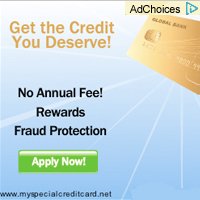 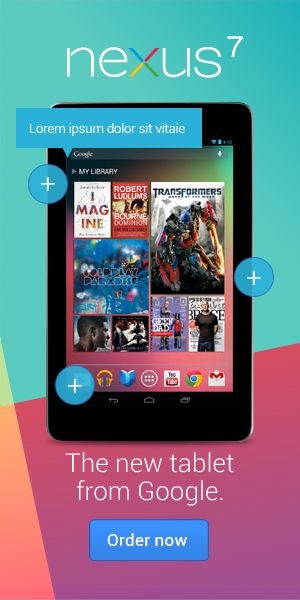 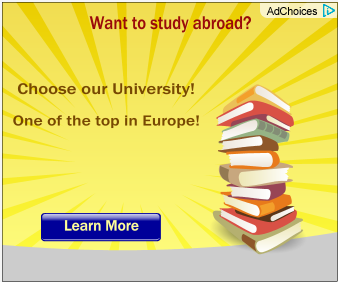 x1,2
def lf2(x):
  m = re.search(r’.*cause.*’, x.between)
  return 1 if m else 0
h1,3
Output: Probabilistic Training Labels
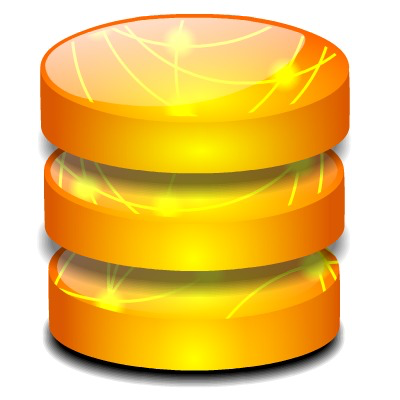 def lf3(x):
  m = re.search(r’.*not cause.*’, x.between)
  return 1 if m else 0
2
1
3
Users write labeling functions to generate noisy labels
We use the resulting prob. labels to train a model
We model the labeling functions’ behavior to de-noise them
[Speaker Notes: Add: “We show in the paper that both of these phases are necessary for high quality”]
Surprising Point:No hand-labeled training data!
DOMAIN EXPERT
DOMAIN EXPERT
Step 1: Writing Labeling Functions
h1,1
x1,1
def lf1(x):
  cid = (x.chemical_id, x.disease_id)
  return 1 if cid in KB else 0
def lf1(x):
  cid = (x.chemical_id, x.disease_id)
  return 1 if cid in KB else 0
y1
h1,2
x1,2
def lf2(x):
  m = re.search(r’.*cause.*’, x.between)
  return 1 if m else 0
def lf2(x):
  m = re.search(r’.*cause.*’, x.between)
  return 1 if m else 0
h1,3
def lf3(x):
  m = re.search(r’.*not cause.*’, x.between)
  return 1 if m else 0
def lf3(x):
  m = re.search(r’.*not cause.*’, x.between)
  return 1 if m else 0
A Unifying Framework for Expressing Weak Supervision
Example: Chemical-Disease Relation Extraction from Text
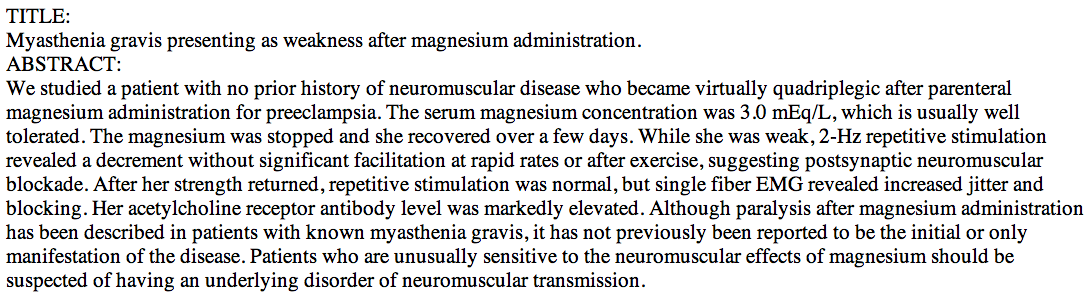 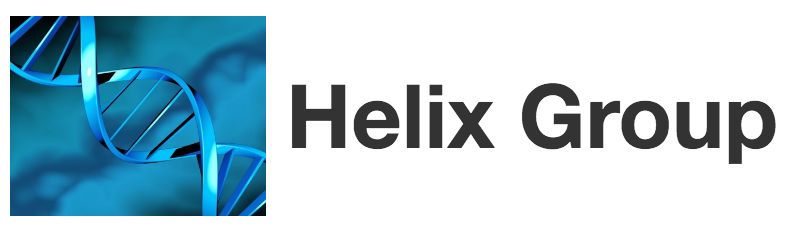 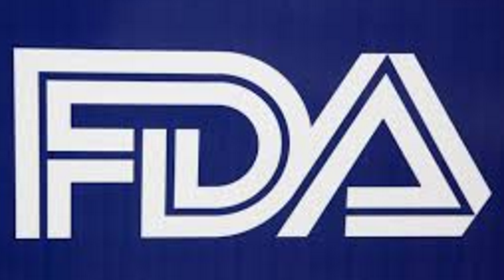 We define candidate entity mentions:
Chemicals
Diseases
Goal: Populate a relational schema with relation mentions
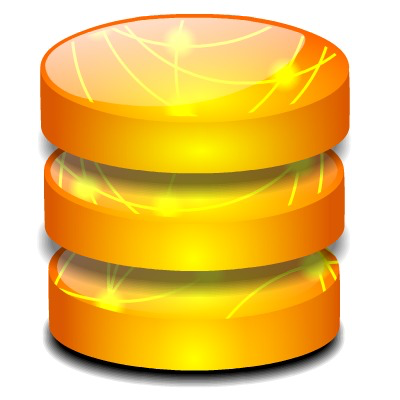 KNOWLEDGE BASE (KB)
Labeling Functions
def lf1(x):
  cid =(x.chemical_id,x.disease_id)
  return 1 if cid in KB else 0
Traditional “distant supervision” rule relying on external KB
”Chemical A is found to cause disease B under certain conditions…”
Label = TRUE
This is likely to be true… but
Existing KB
Contains (A,B)
Labeling Functions
def lf1(x):
  cid =(x.chemical_id,x.disease_id)
  return 1 if cid in KB else 0
Traditional “distant supervision” rule relying on external KB
”Chemical A was found on the floor near a person with disease B…”
…can be false!
Label = TRUE
Existing KB
Contains (A,B)
We will learn the accuracy of each LF (next)
Writing Labeling Functions in Snorkel
Labeling functions take in Candidate objects:
Three levels of abstraction for writing LFs in Snorkel:

Python code


LF templates


LF generators
Document
Candidate(A,B)
def lf1(x):
  cid =(x.chemical_id,x.disease_id)
  return 1 if cid in KB else 0
Sentence
Span
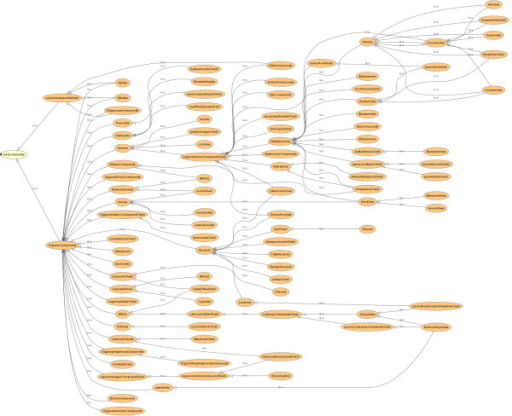 Entity
lf1 = LF_DS(KB)
CONTEXT HIERARCHY
A knowledge base (KB) with hierarchy
Key Point: Supervision as code
for lf in LF_DS_hier(KB, cut_level=2):
    yield lf
Supported by Simple Jupyter Interface
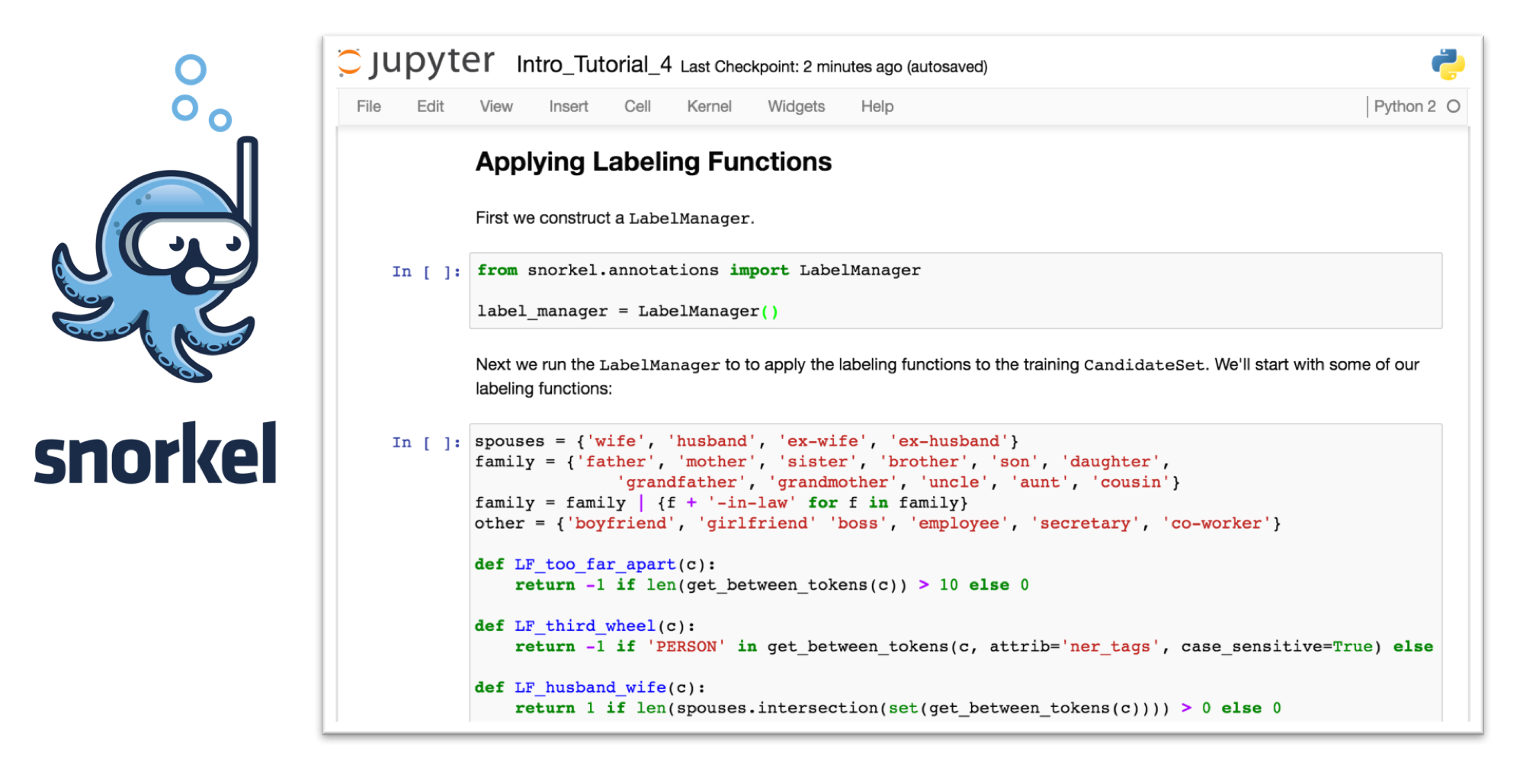 snorkel.stanford.edu
Broader Perspective:A Template for Weak Supervision
A Unifying Method for Weak Supervision
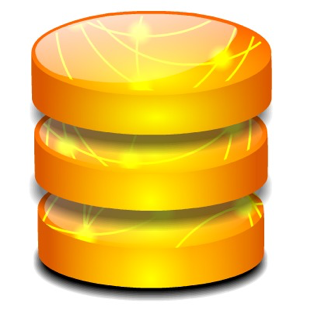 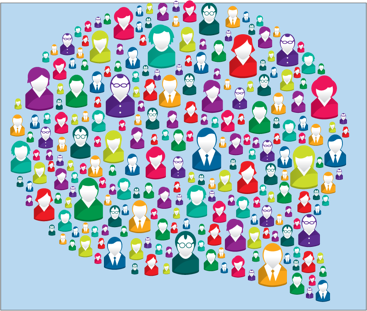 Distant supervision

Crowdsourcing

Weak classifiers

Domain heuristics / rules
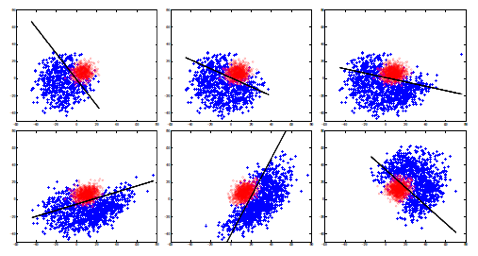 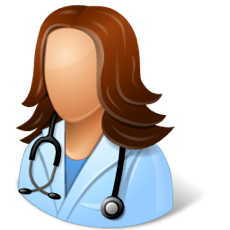 How to handle such a diversity of weak supervision sources?
DOMAIN EXPERT
Step 2: Modeling Weak Supervision
h1,1
x1,1
def lf1(x):
  cid = (x.chemical_id, x.disease_id)
  return 1 if cid in KB else 0
y1
h1,2
x1,2
def lf2(x):
  m = re.search(r’.*cause.*’, x.between)
  return 1 if m else 0
h1,3
def lf3(x):
  m = re.search(r’.*not cause.*’, x.between)
  return 1 if m else 0
Weak Supervision: Core Challenges
Unified input format


Modeling


Using to train a wide range of models
Accuracies of sources
Correlations between sources
Expertise of sources
Weak Supervision: Core Challenges
Unified input format


Modeling


Using to train a wide range of models
Accuracies of sources
Correlations between sources
Expertise of sources
NIPS 2016
Intuition: We use agreements / disagreements to learn without ground truth
Basic Generative Labeling Model
Correlations
ICML 2017
Intuition: Learning from Disagreements
x1
0.95
P(λi|yj)
λ1
x2
0.85
0.80
x3
0.85
λ2
0.80
x4
0.15
λ3
0.65
x5
0.65
Unlabeled objects
Step 2: Training a Noise-Aware Model
In a supervised learning setting, we would learn from ground-truth labels:



Here, we learn from the noisy labels:
Only requires simple tweak to loss function works over many models including Logistic Regression, SVMs and LSTMs.
Theory: Scaling with Unlabeled Data
This is the same asymptotic scaling as in supervised methods!
When is modeling the noise worthwhile?
Can look at label density:
Low: Too sparse to beat MV
High: MV approaches optimal
Medium: Just right!

Can use conditional decision rule to safely skip gen. modeling stage
E.g. during early LF dev cycles
Putting it All Back Together
Generative Model
DOMAIN EXPERT
Input: Labeling Functions,
            Unlabeled data
Noise-Aware Discriminative Model
h1,1
x1,1
def lf1(x):
  cid = (x.chemical_id, x.disease_id)
  return 1 if cid in KB else 0
y1
h1,2
x1,2
def lf2(x):
  m = re.search(r’.*cause.*’, x.between)
  return 1 if m else 0
h1,3
Output: Probabilistic Training Labels
def lf3(x):
  m = re.search(r’.*not cause.*’, x.between)
  return 1 if m else 0
2
1
3
Users write labeling functions to generate noisy labels
We model the labeling functions’ behavior to de-noise them
We use the resulting prob. labels to train a model
[Speaker Notes: Add: “We show in the paper that both of these phases are necessary for high quality”]
How well does this work in practice?
Empirical Results
Results on Chemical-Disease Relations
Precision: 25.5
Recall:      34.8
F1:            29.4
Precision: 38.8
Recall:      54.3
F1:            45.3
                + 6.8
Precision: 52.3
Recall:      30.4
F1:            38.5
                + 9.1
Precision: 39.9
Recall:      58.1
F1:            47.3
                + 2.0
L1
h1
x1
L2
y
y
h2
True
x2
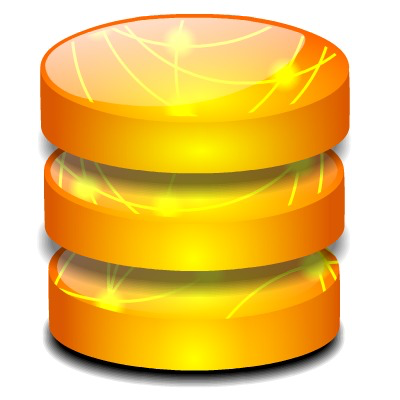 h3
L3
False
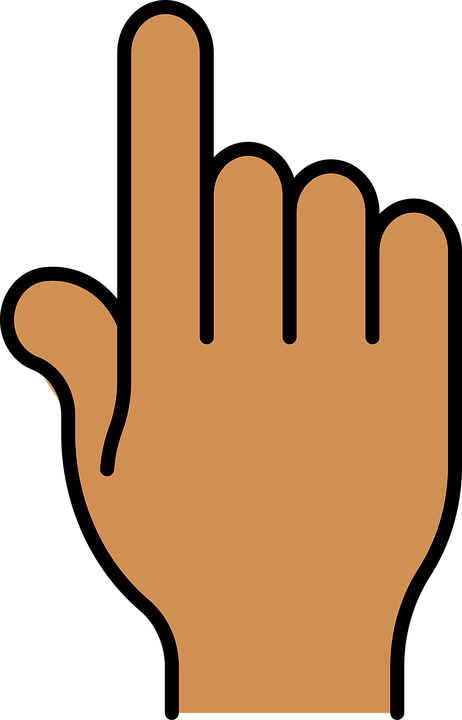 Distant
Supervision
Generative
Model
Hand
Supervision
Discriminative
Model
How easy is this to use in practice?
User Study
71%
2.8x
45.5%
New Snorkel users matched or beat 7 hours of hand-labeling
Average improvement 
in model performance
Faster than hand-labeling data
Jason Fries, Stephen Bach, Alex Ratner, Joy Ku, Christopher Ré
Snorkel User Study
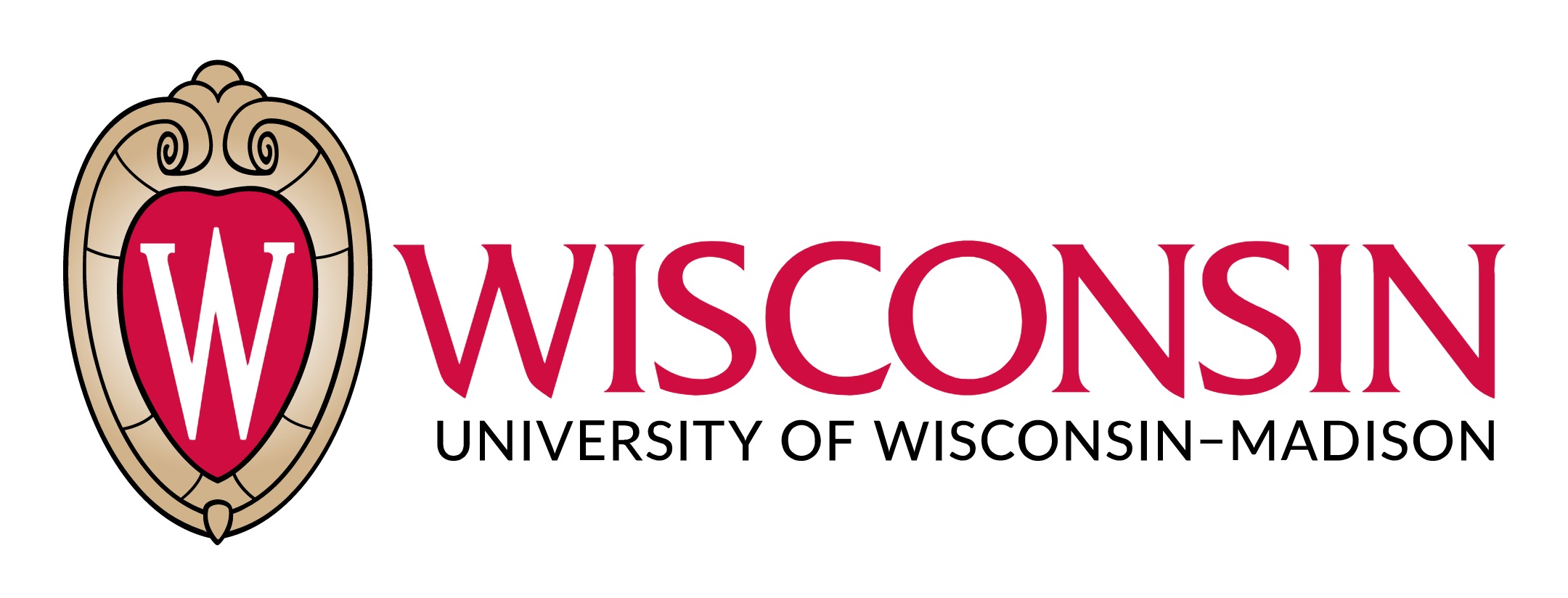 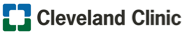 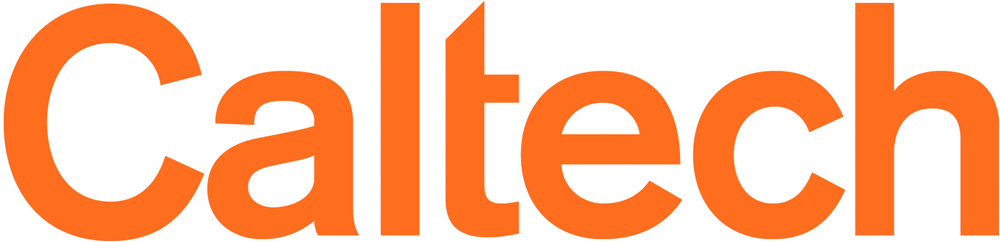 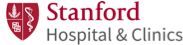 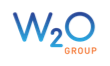 We recently ran a Snorkel biomedical workshop in collaboration with the NIH Mobilize Center
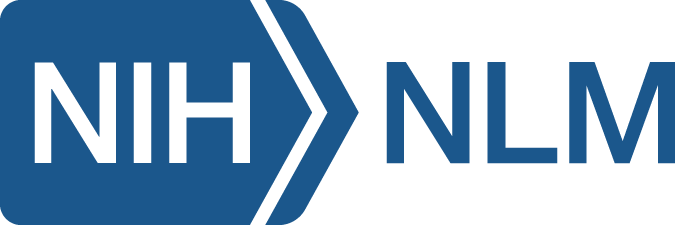 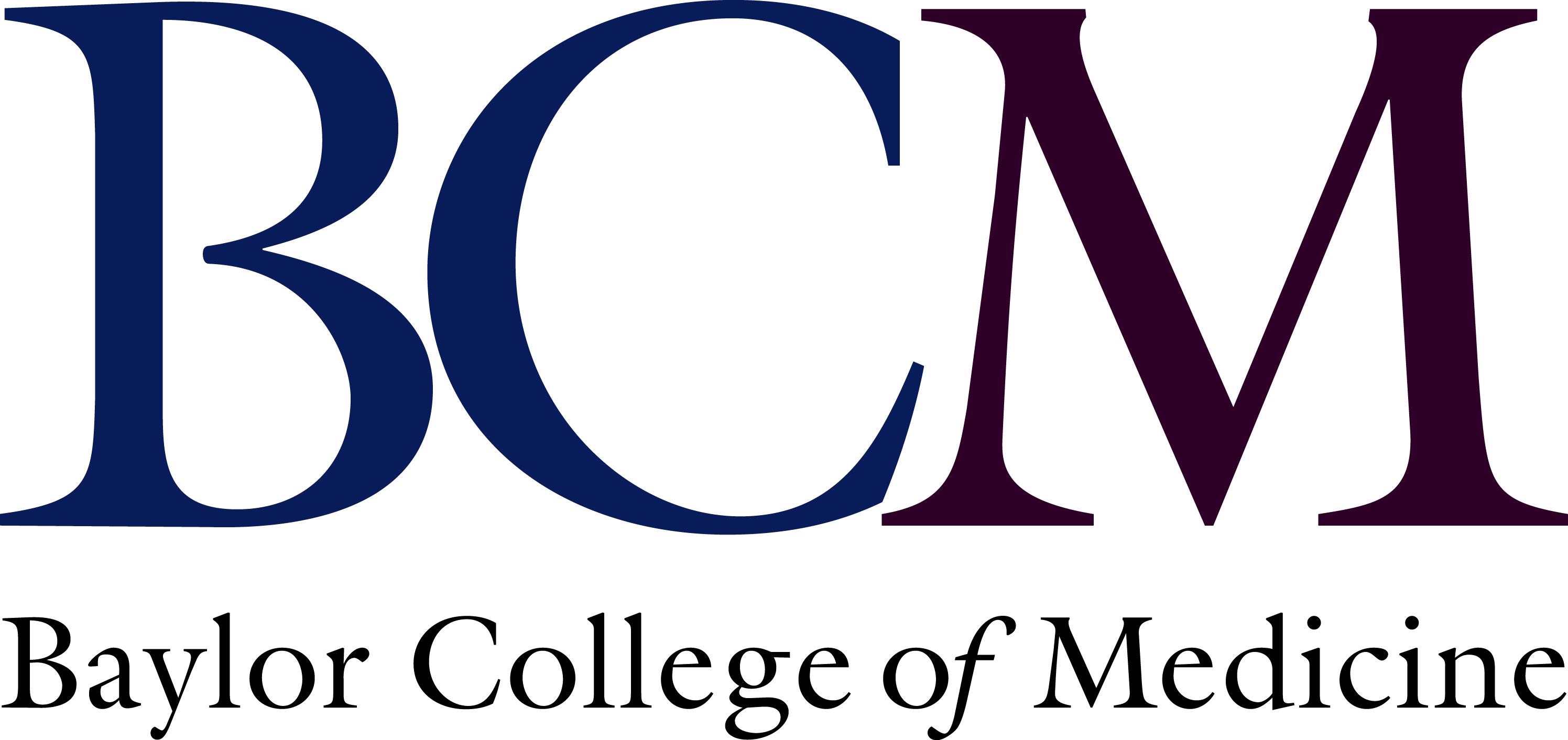 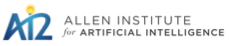 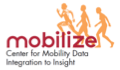 15 companies and research groups attended
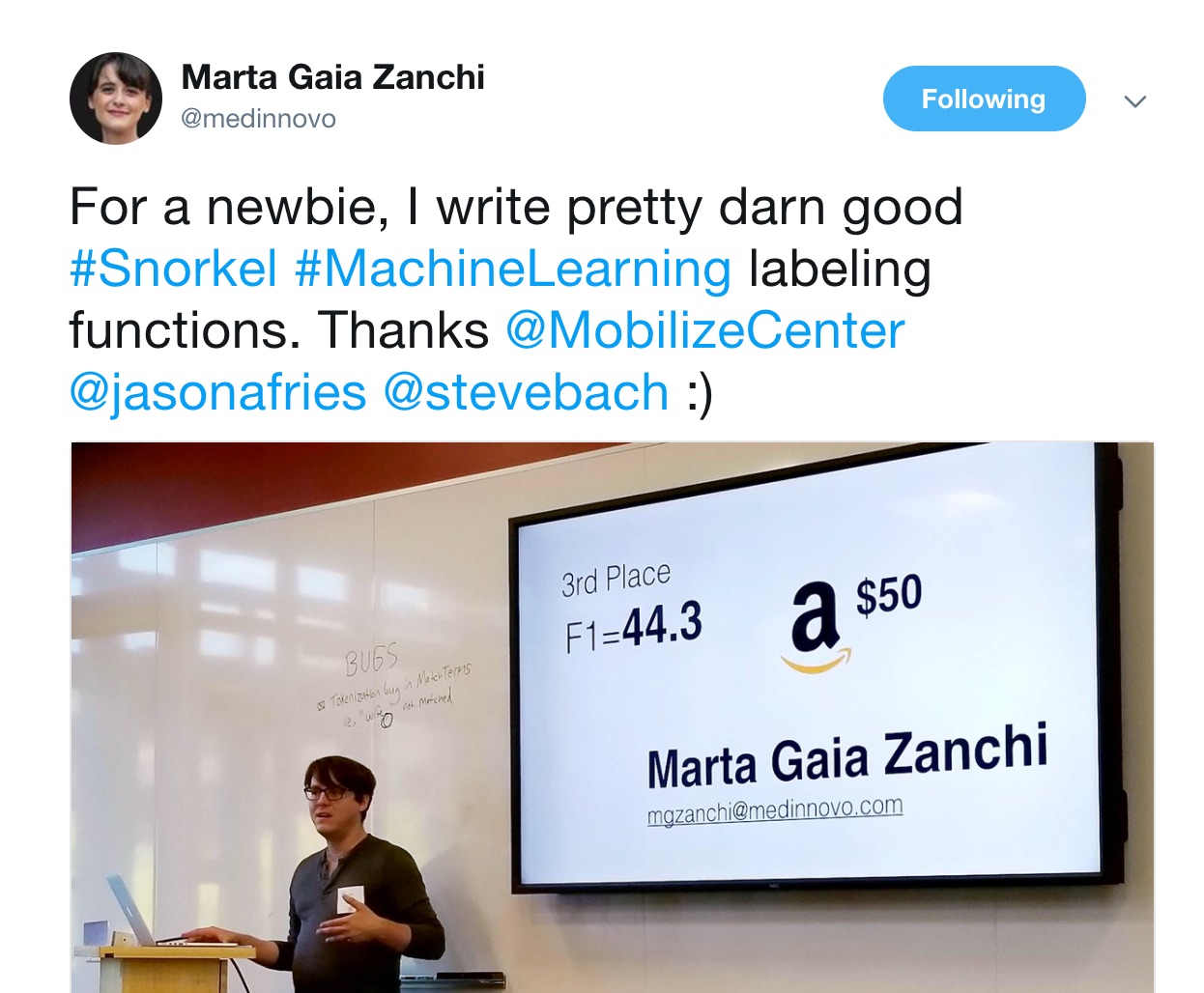 How well did these new Snorkel users do?
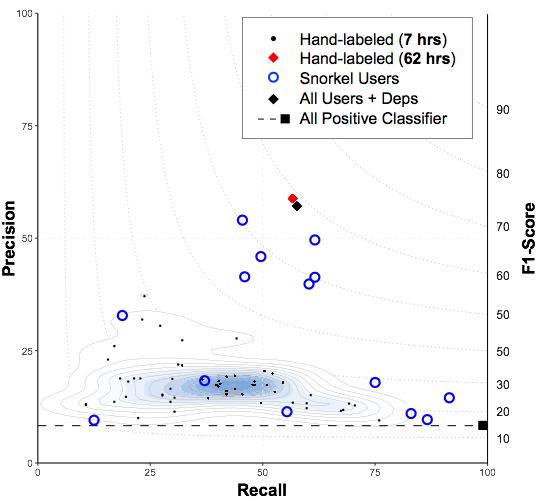 3rd Place Score
No machine learning experience
Beginner-level Python
Conclusion
Snorkel provides a unifying framework for combining and modeling weak supervision

Allows us to rapidly generate training data for modern ML models

Labeling functions: supervision as code

For more check out snorkel.stanford.edu: Code, tutorials, blogs, papers
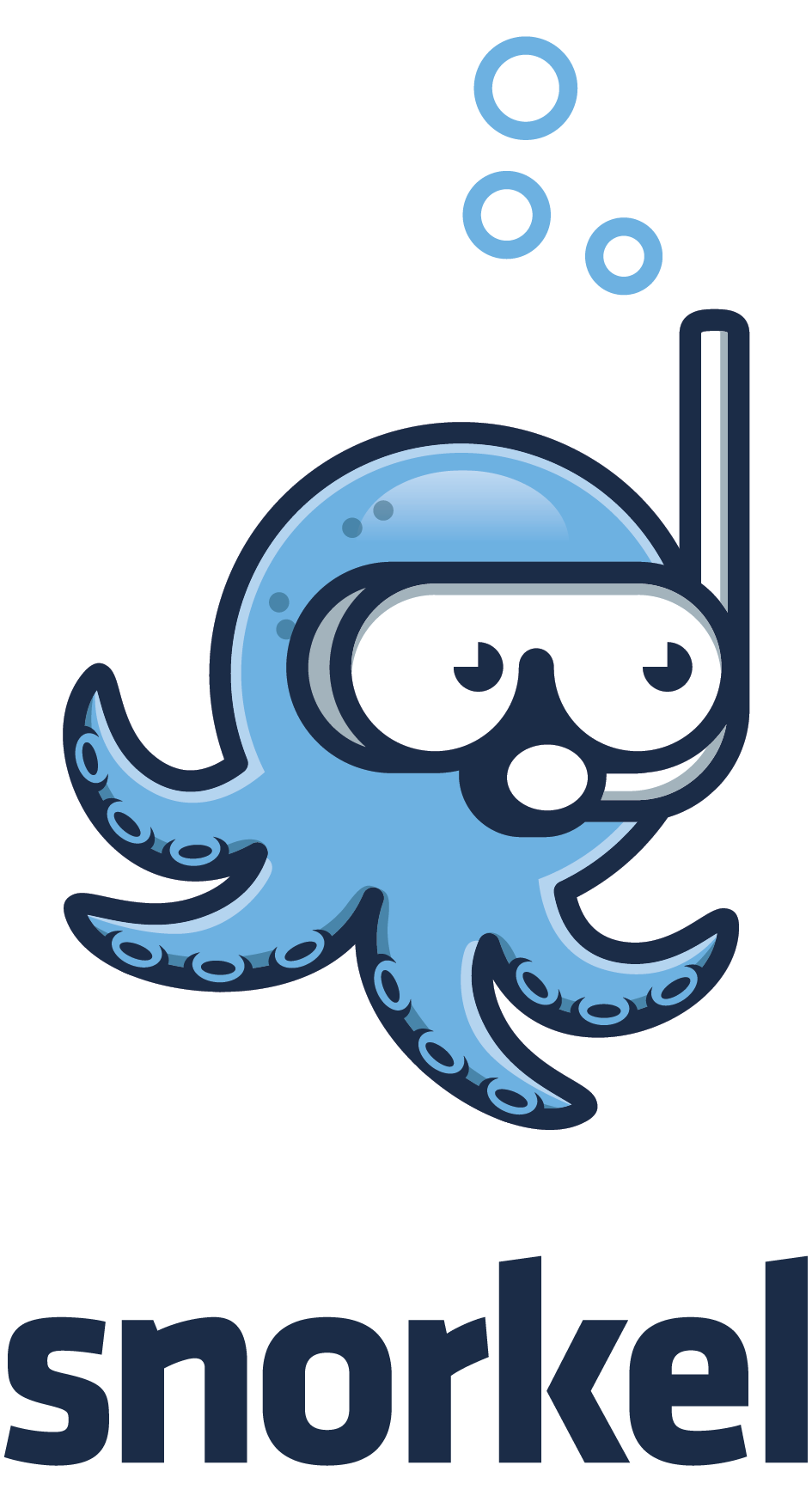 snorkel.stanford.edu